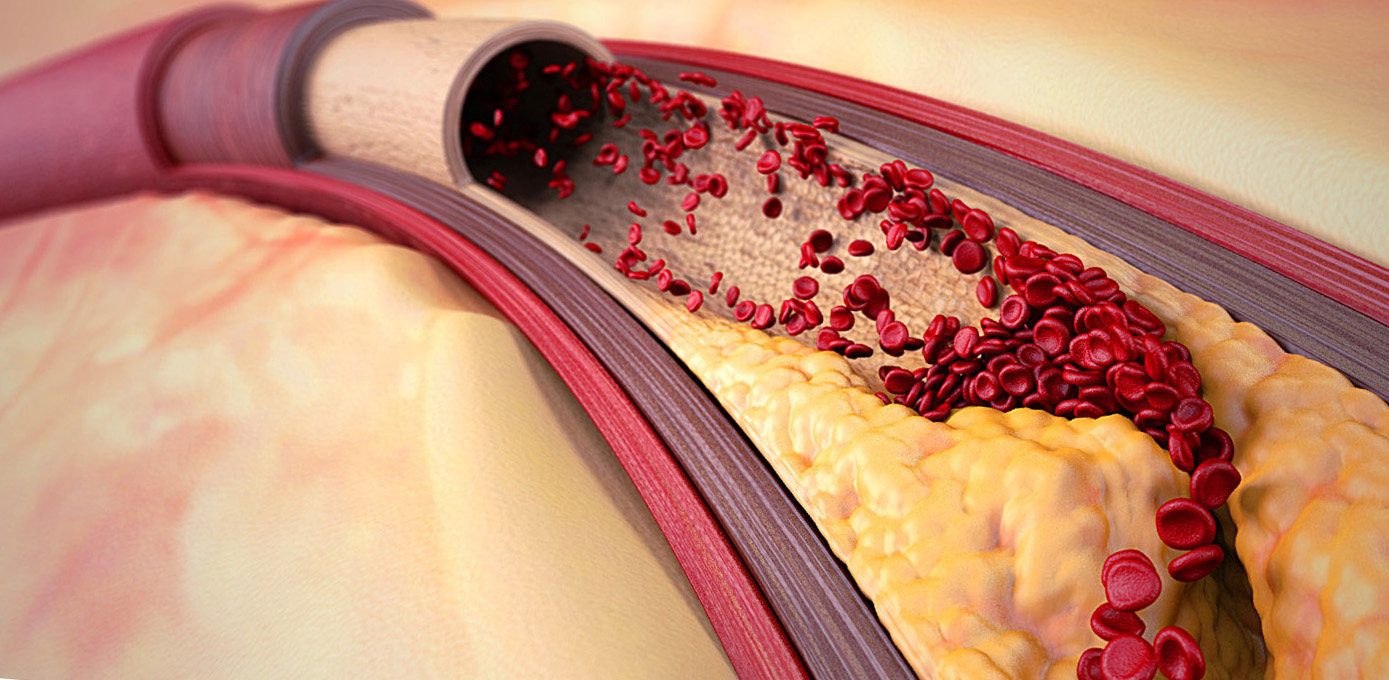 4.2.7. Лекарственные препараты для лечения атеросклероза
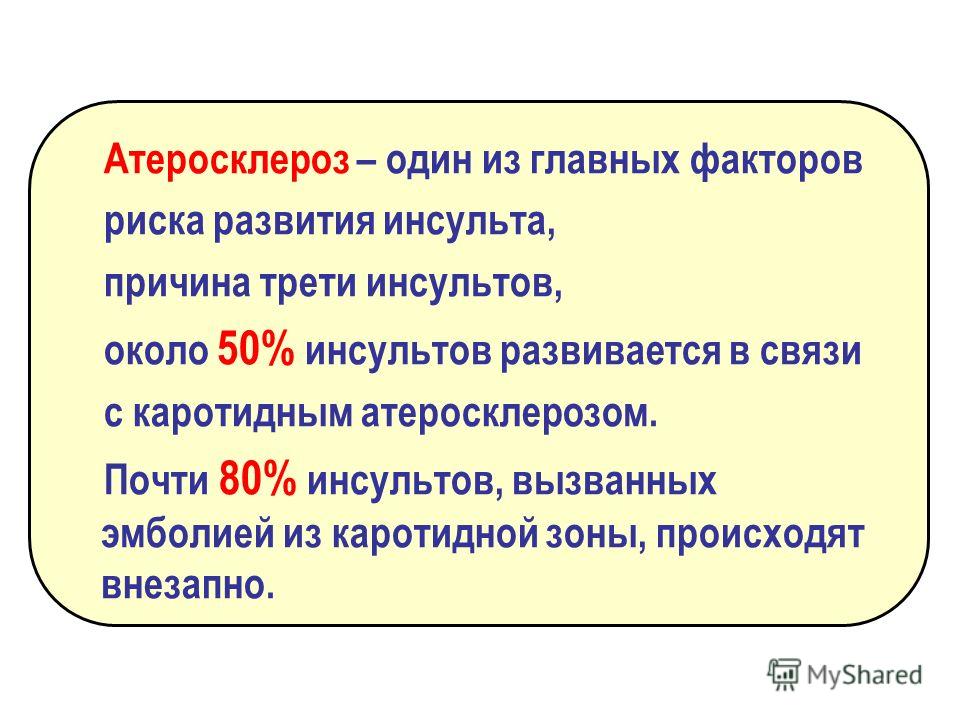 2
системное хроническое заболевание, поражающее артерии эластического (аорта и ее ветви) и мышечно-эластического (артерии сердца, головного мозга и др.) типов.
При этом во внутренней оболочке артериальных сосудов формируются очаги липидных, главным образом, холестериновых отложений (атероматозные бляшки), что вызывает сужение просвета сосудов вплоть до их полной облитерации.
Атеросклероз – (Athere – кашица, sklerosis – уплотнение (греч.))
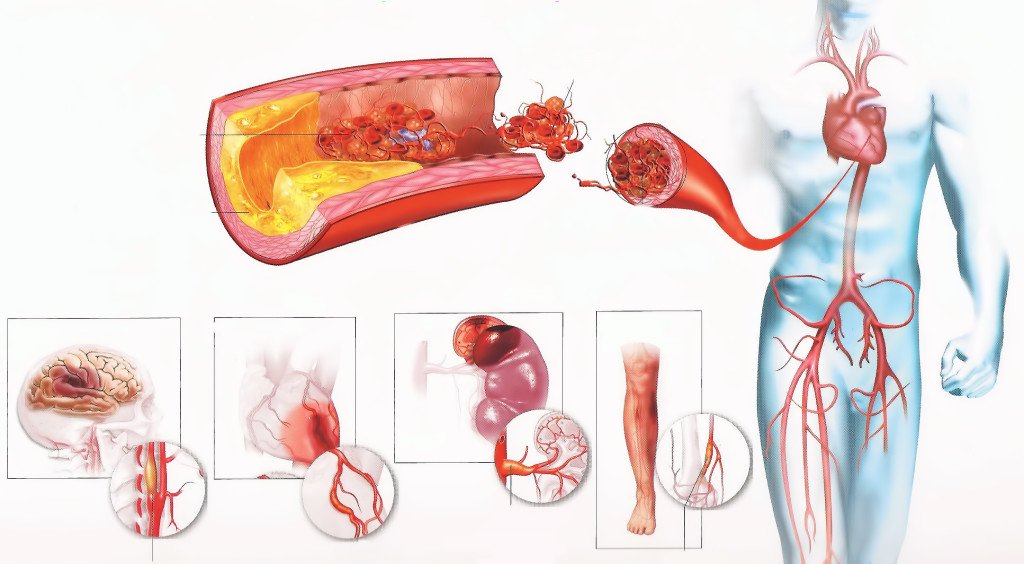 3
Холестерин (ХС)
Триглицериды (ТГ)
Фосфолипиды (ФЛ)

Наибольшее значение в атерогенезе имеютхолестерин и триглицериды
Основной транспортной формой липидов являются липопротеины, в которых ХС, ТГ и ФЛ связаны с белками – апопротеинами.
Основной транспортной формой 
триглицеридов являются хиломикроны и ЛПОНП (липопротеины очень низкой плотности), 
холестерина – ЛПНП (липопротеиды низкой плотности), 
фосфолипидов – ЛПВП (липопротеиды высокой плотности).
Липиды плазмы крови
Липопротеины — транспортное средство для жиров с холестерином в кровеносном русле
4
Белковые компоненты
Жиры (в том числе холестерин)
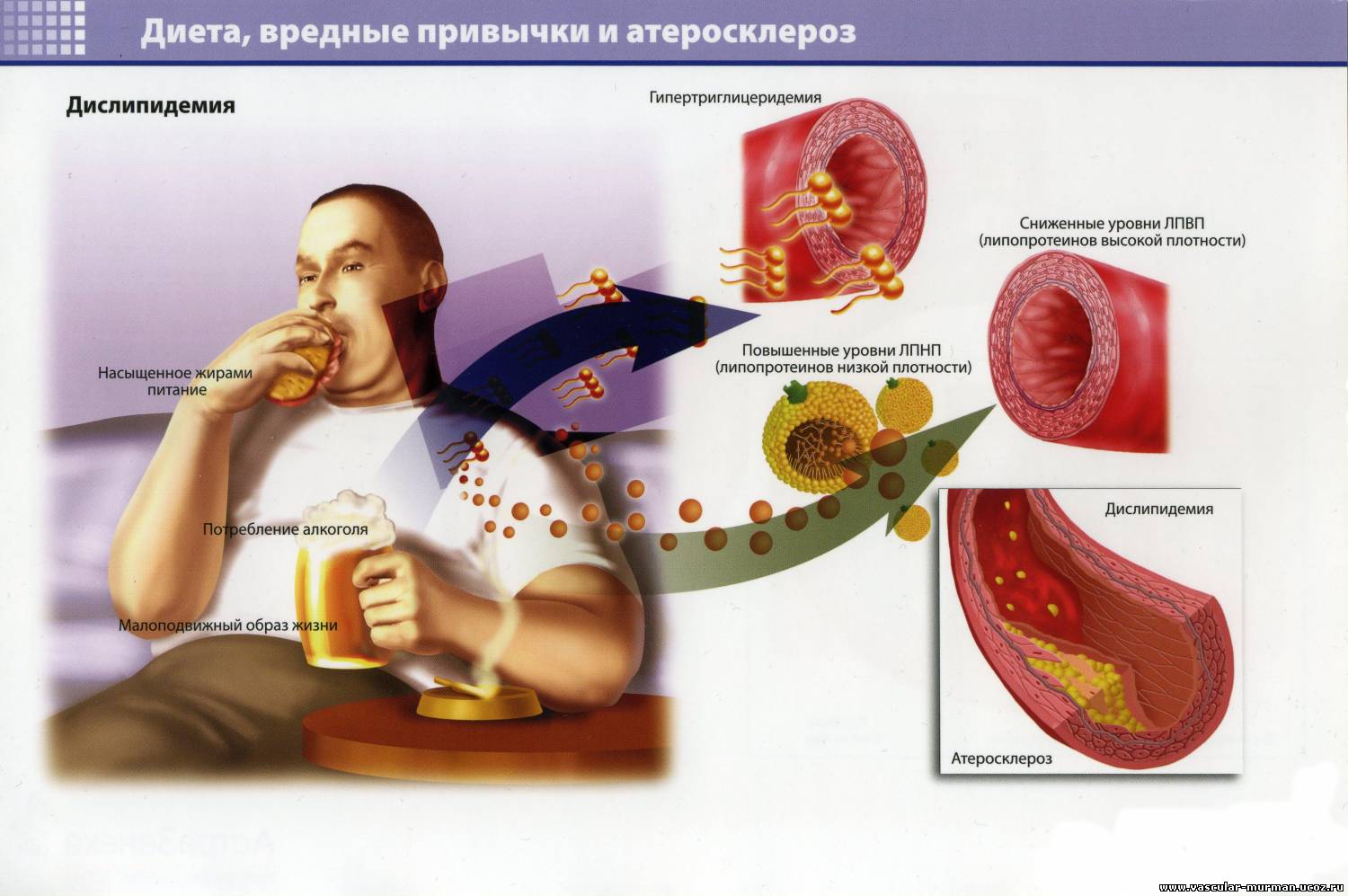 в
ЛПВП — 
«важный холестерин»
ЛПНП –
 «нехороший холестерин»
Удаляют избыток холестерина, высокий уровень снижает риск развития атеросклероза
Высокий уровень повышает риск 
развития атеросклеротических бляшек
ЛПНП, ЛПОНП – доставляют атерогенный холестерин из крови в сосудистую стенку
ЛПВП – способны извлекать холестерин из сосудистой стенки
Прогрессирование атеросклероза
5
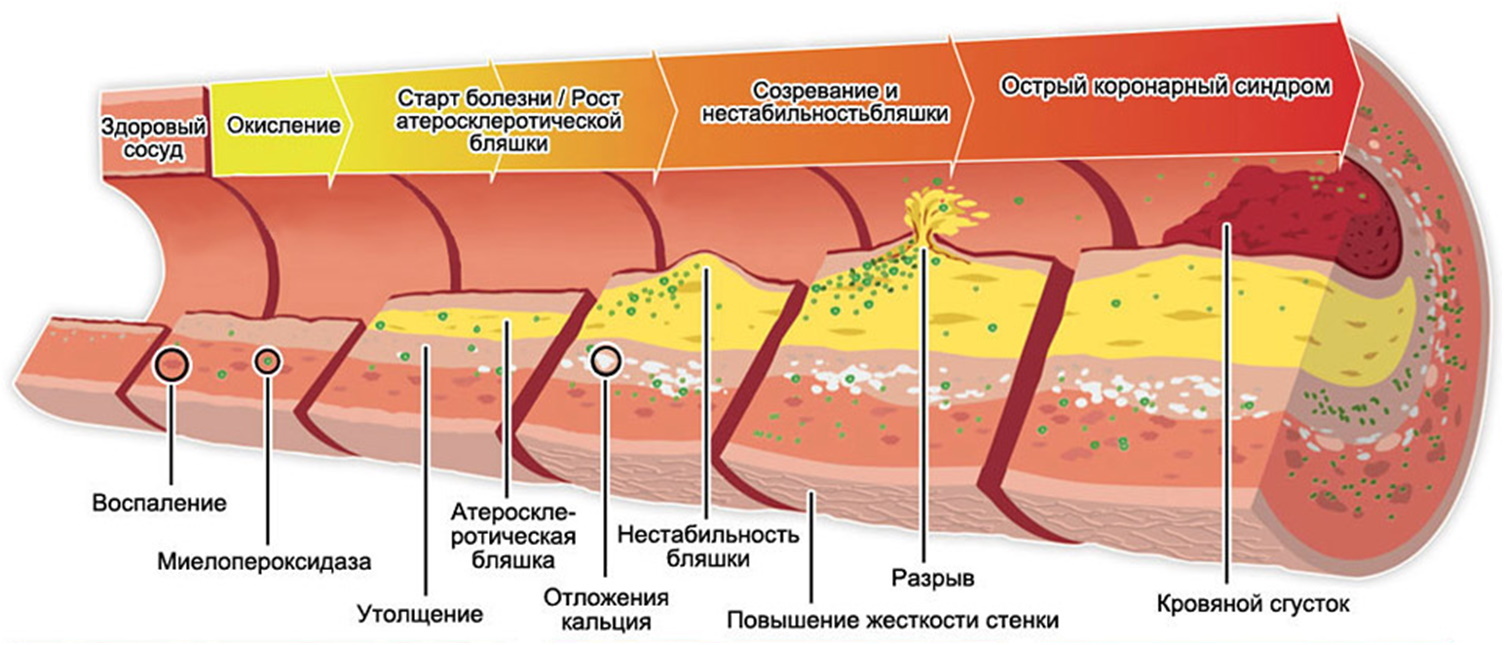 6
Этиология атеросклероза
3. Корригируемые:
артериальная     гипертензия;
 курение;
несбалансированное питание (потребление высококалорийной пищи, богатой насыщенными жирами и холестерином);
избыточная масса тела;
гиподинамия (недостаточная физическая активность).
Возможные внешние признаки атеросклероза
Признаки выраженного и нередко преждевременного старения, несоответствие внешнего вида и возраста человека (пациент выглядит старше своих лет);
Раннее поседение волос на голове и груди (у мужчин);
Множественные ксантомы (1) и ксантелазмы (2), часто сочетаются с образованием холестериновых желчных камней;
Наличие arcus senilis (старческая дуга (3) – матовое или серое кольцо по краю радужки глаза, обусловленное отложением липидов;
Диагональная складка мочки уха – так называемый косой излом (симптом Хортона) (4).
7
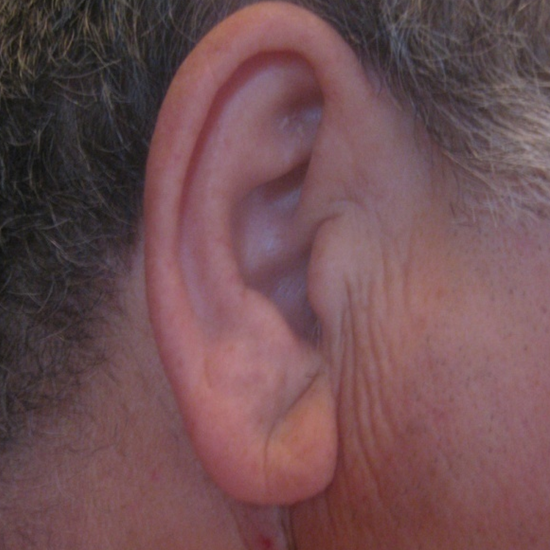 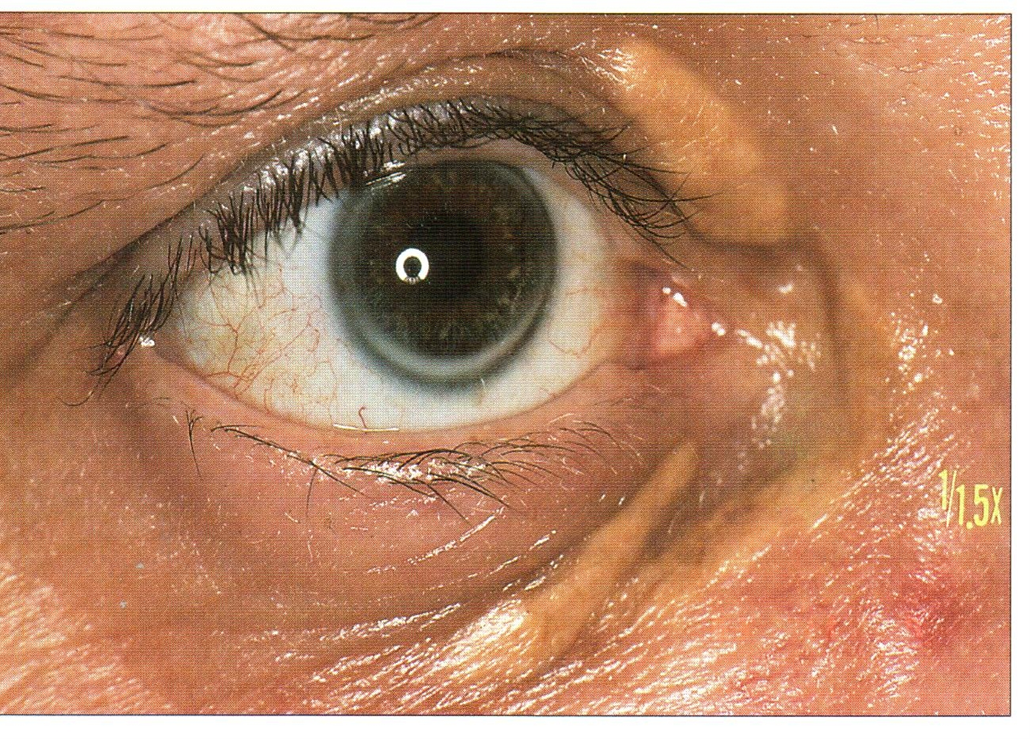 2
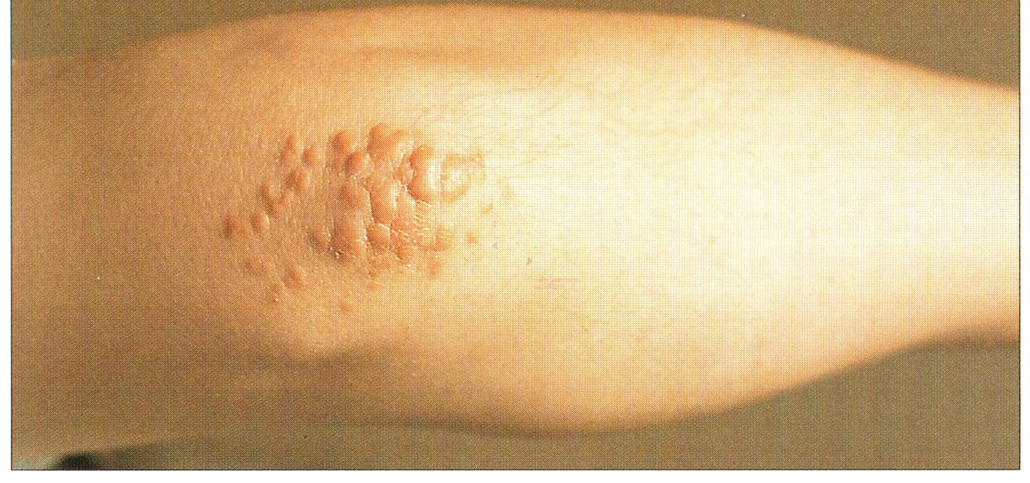 1
4
3
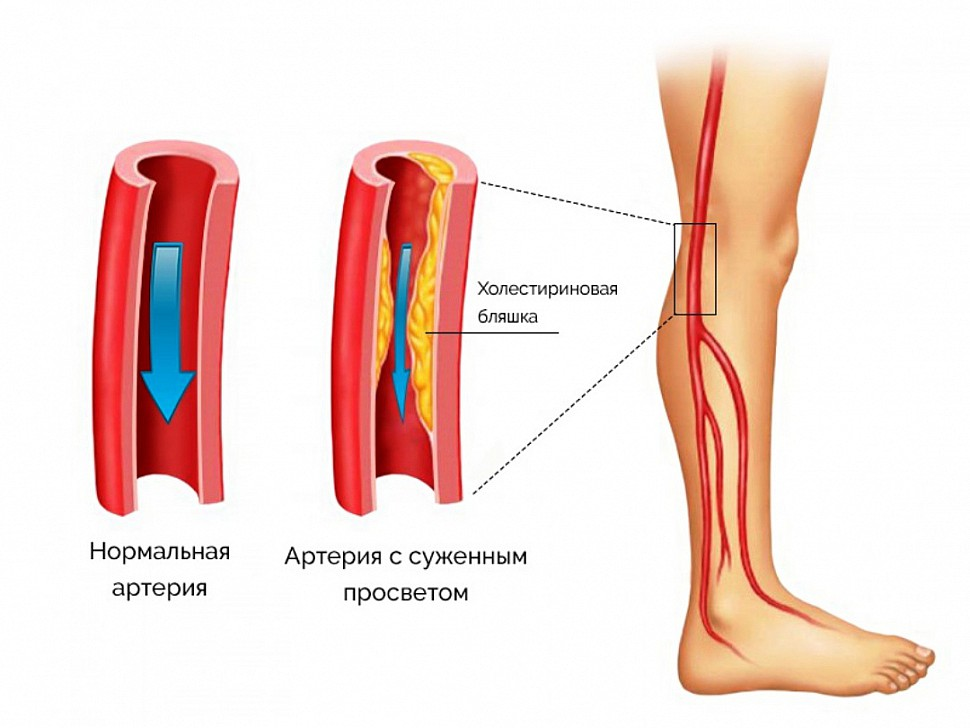 8
слабость, боль, парестезии
синдром перемежающейся хромоты
похолодание и зябкость стоп
ослабление пульсации артерий тыла стопы и заднеберцовой артерии
Атеросклероз артерий нижних конечностей
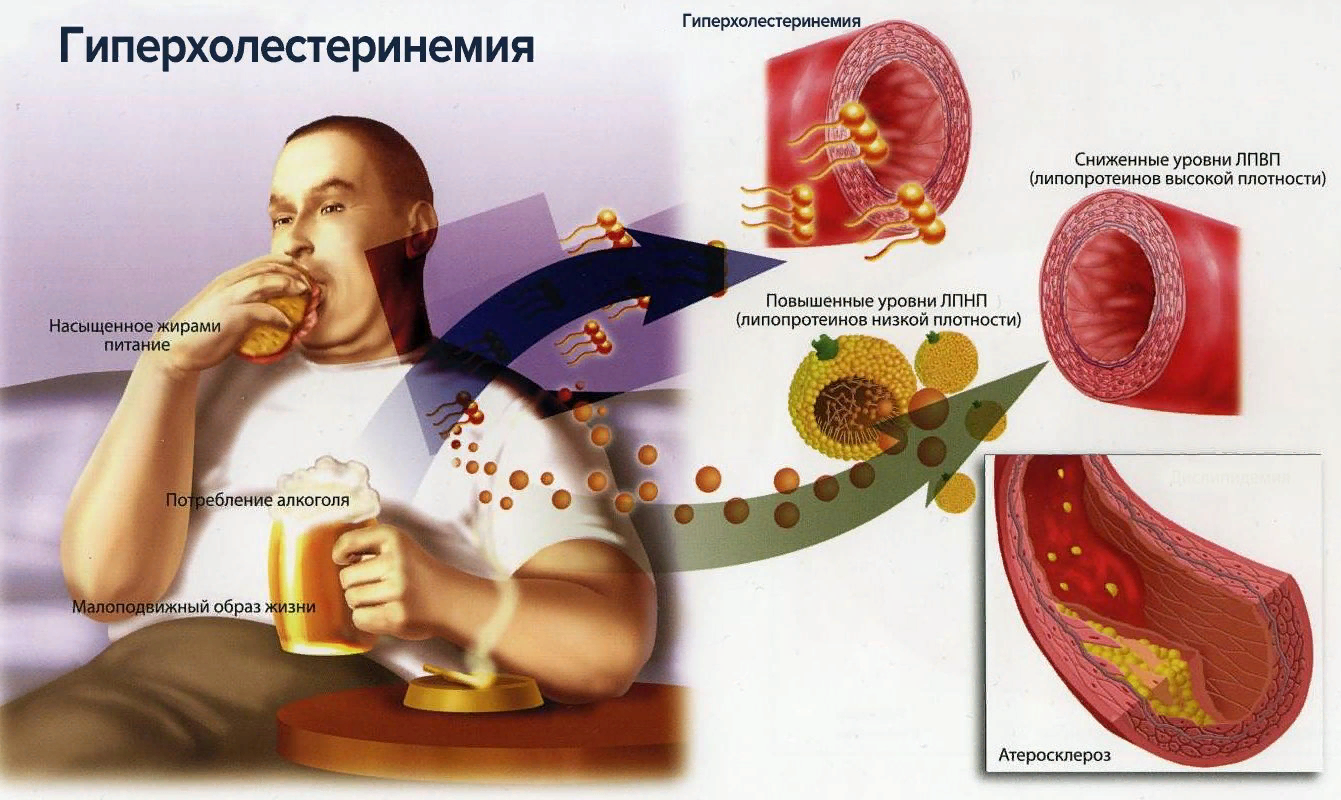 9
это увеличение концентрации общего холестерина в плазме крови выше 5 ммоль/л.
Фибраты
Фенофибрат
10
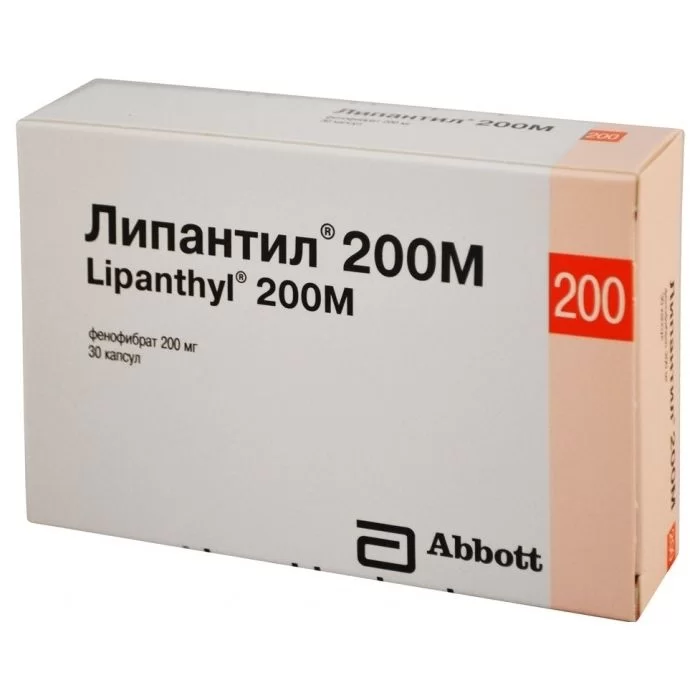 производное фиброевой кислоты, способной изменять содержание липидов в организме человека. 
понижает уровень триглицеридов и, в меньшей степени, — холестерина в крови
нарушает синтез жирных кислот и холестерина, 
способствует повышению числа ЛПНП-рецепторов в печени. 
уменьшает агрегацию тромбоцитов, 
может несколько понизить уровень глюкозы в крови у больных сахарным диабетом, 
снижает уровень мочевой кислоты в крови.
ПЭ: диспепсия, диффузная миалгия, рабдомиолиз - разрушение мышечной ткани и поступление продуктов распада в системный кровоток
Фенофибрат
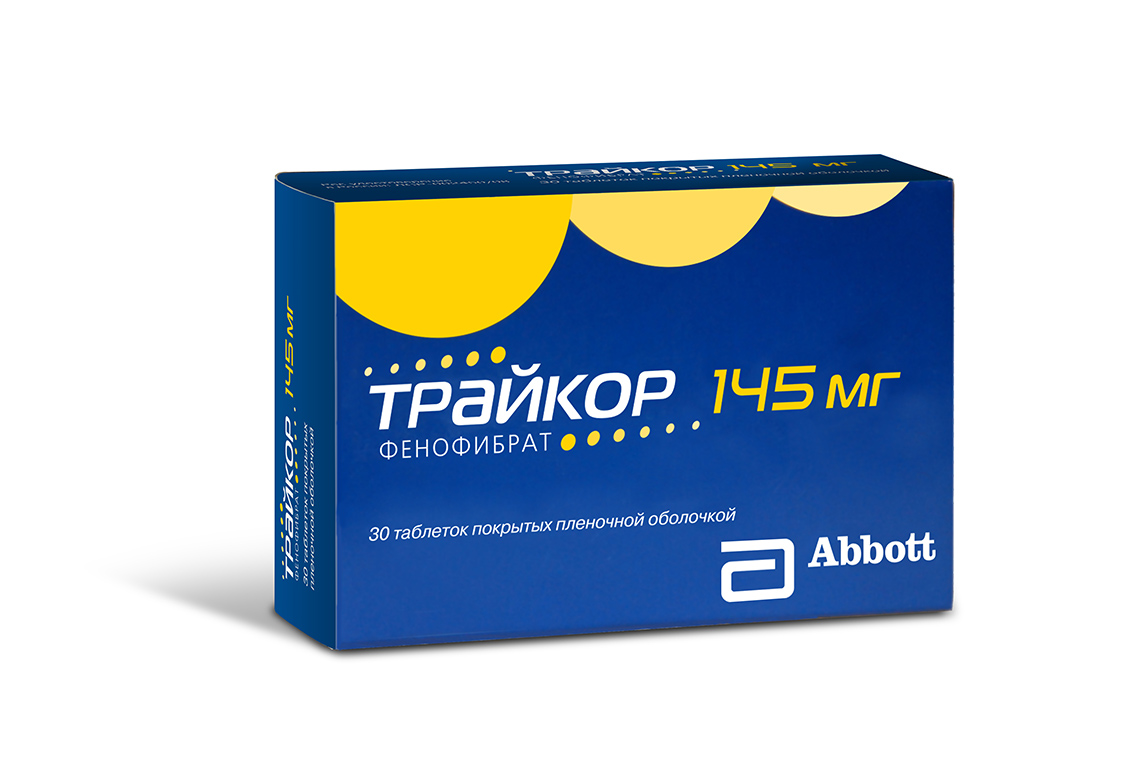 Статины
11
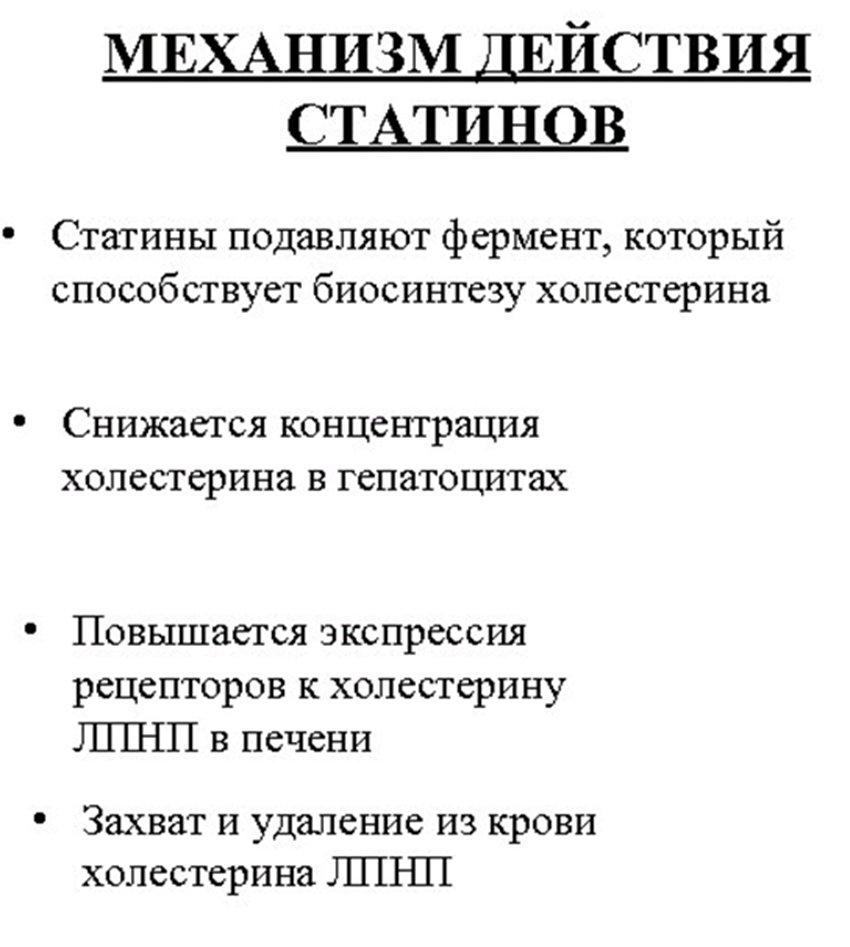 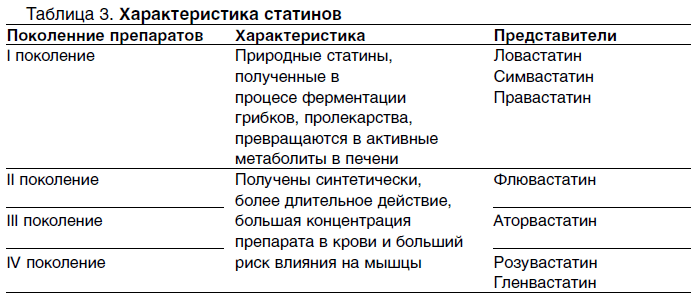 *
*ГМГ-КоА-редуктаза 
(3-гидрокси-3-метил-глутарил-коэнзим а-редуктаза) - это фермент, контролирующий скорость продукции холестерина
При пероральном приеме гидролизуются с образованием активного метаболита, ингибирующего ГМГ-Коа -редуктазу.
Снижают как повышенный, так и нормальный уровень холестерина, концентрацию ЛПНП и ЛПОНП. В результате увеличивается соотношение ЛПВП и ЛПНП. 
Повышают содержание ЛПВП и снижает концентрацию триглицеридов.
12
I поколение
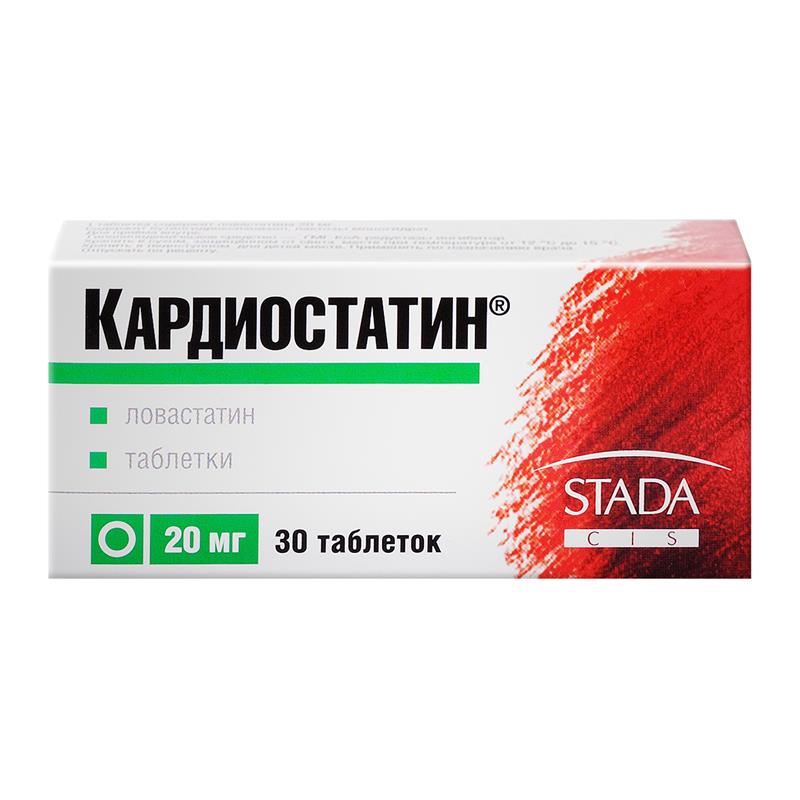 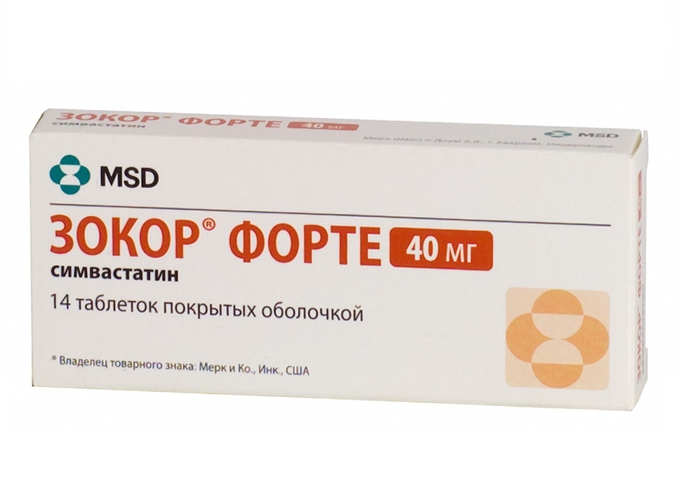 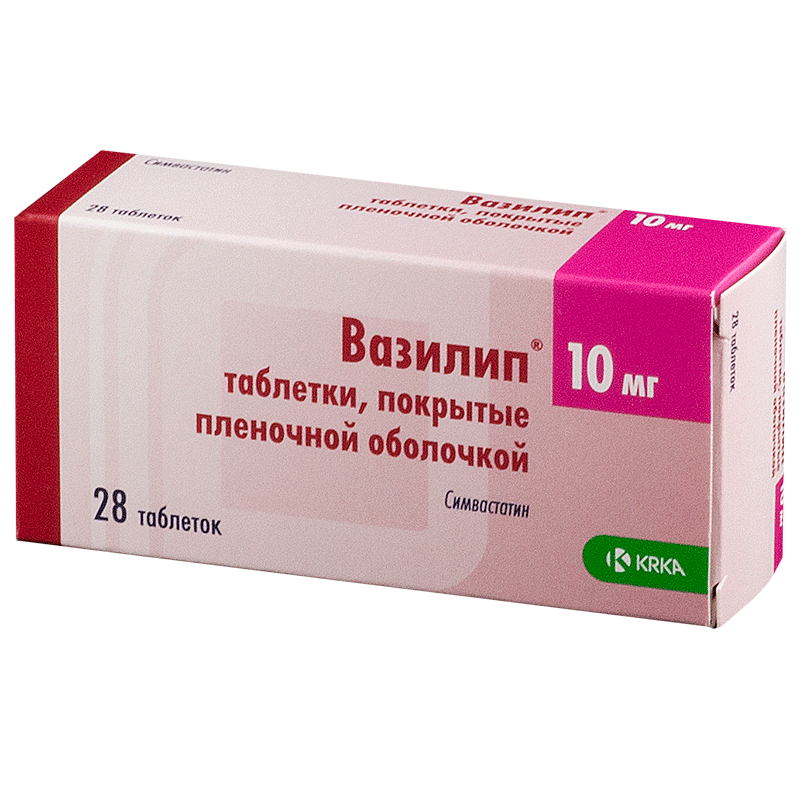 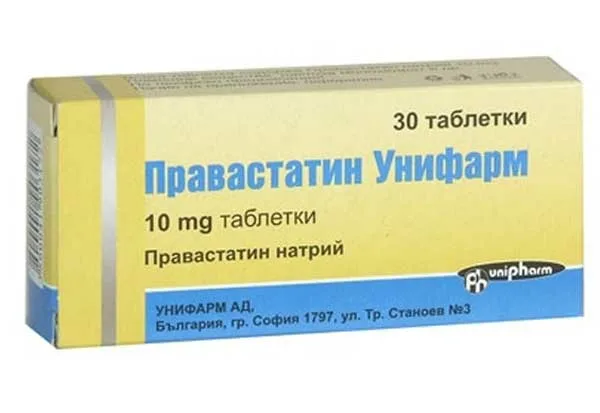 13
Ингибирование биосинтеза холестерина приводит к уменьшению содержания холестерина в гепатоцитах, 
Стимулируется синтез рецепторов ЛПНП,
Увеличивается захват частиц ЛПНП,
Конечным результатом этих биохимических процессов является уменьшение плазменной концентрации холестерина.
Требуется соблюдать осторожность при назначении ингибиторов ГМГ-КоА редуктазы или других гипохолестеринемических средств пациентам, получающим другие препараты (например кетоконазол, спиронолактон), способные снижать уровень эндогенных стероидных гормонов.
9+
II поколениеФлувастатин
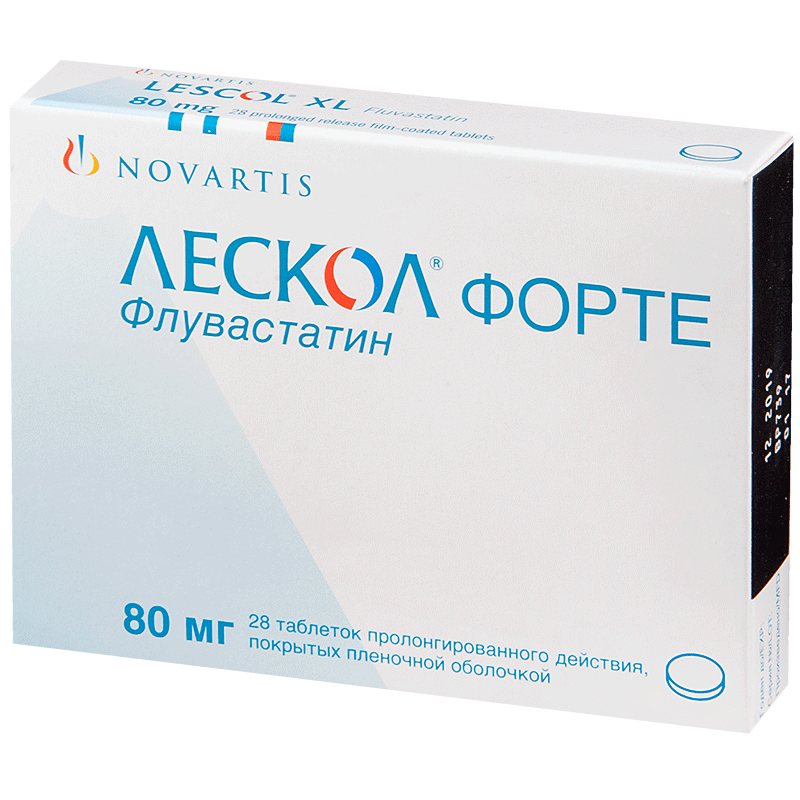 14
Конкурентно селективно ингибирует ГМГ-КоА-редуктазу.

Триглицериды и холестерин в печени включаются в состав ЛПОНП, поступают в плазму и транспортируются в периферические ткани. 

Тормозит синтез холестерина в печени, увеличивая число ЛПНП-рецепторов на поверхности клеток, способствует усилению захвата и катаболизма ЛПНП. 

Подавляет образование ЛПНП и число частиц ЛПНП. 

Уменьшает уровень холестерина у больных гомозиготной семейной гиперхолестеринемией, которая обычно устойчива к терапии гиполипидемическими средствами.
III поколениеАторвастатин
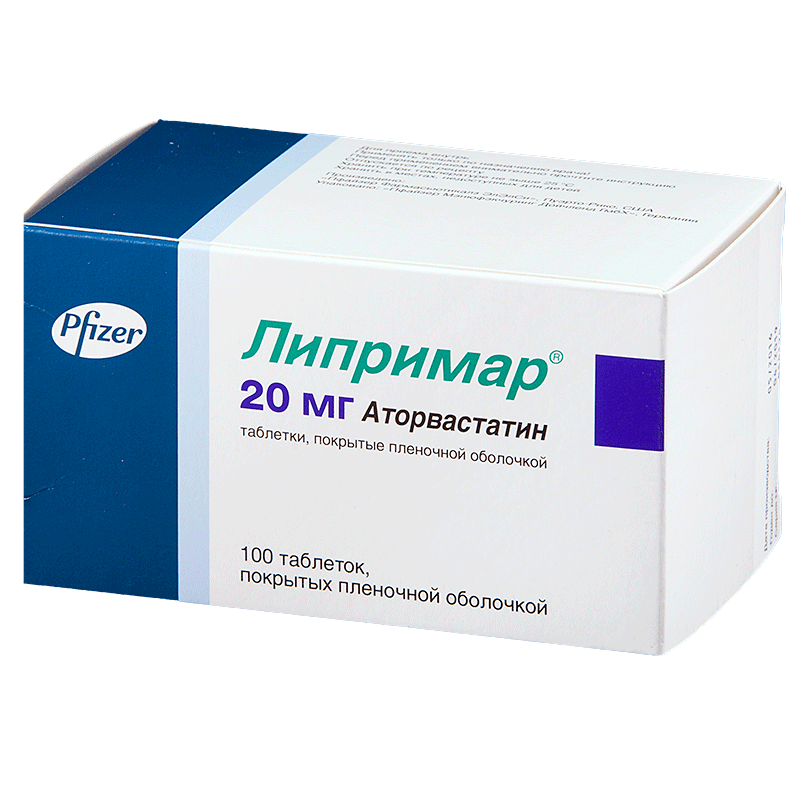 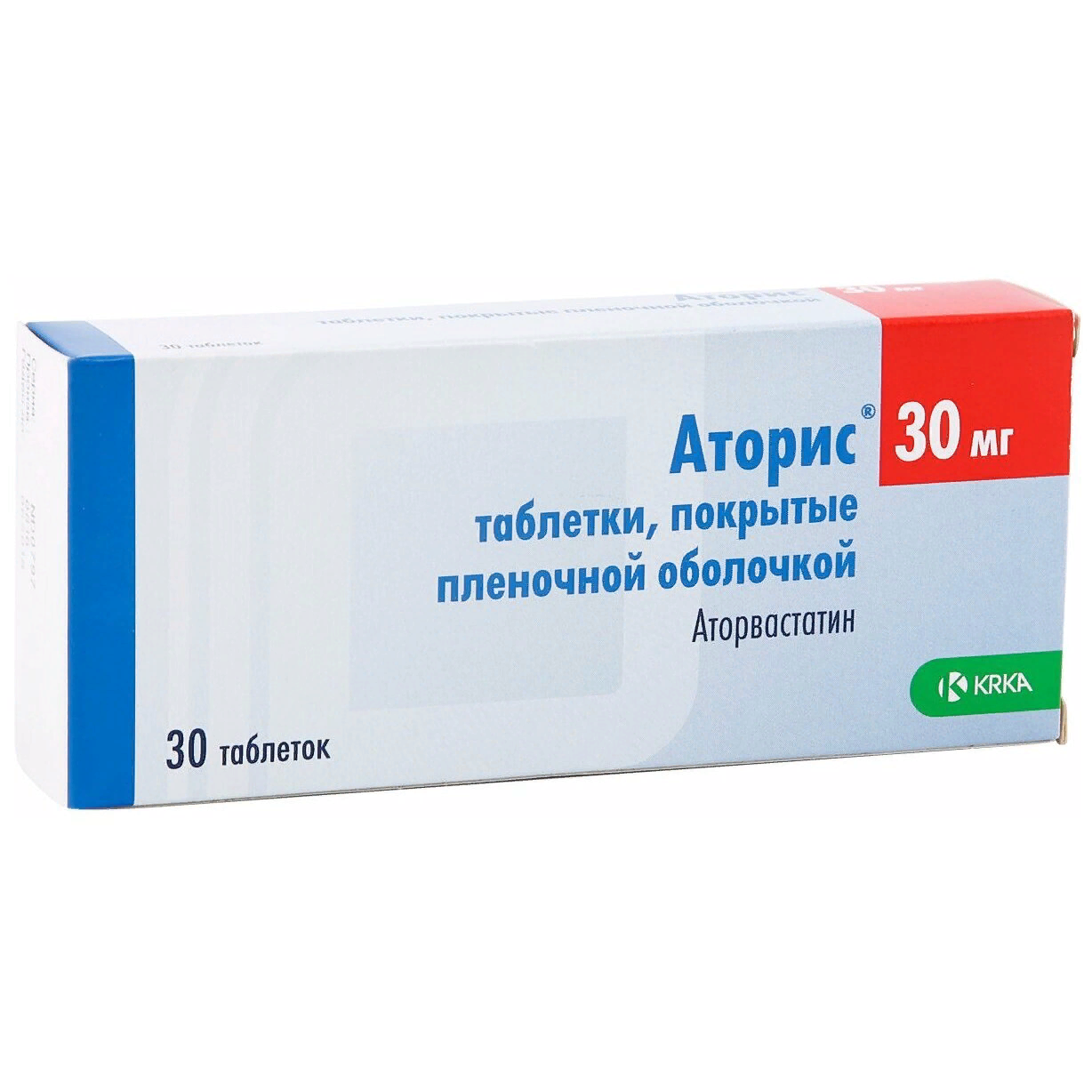 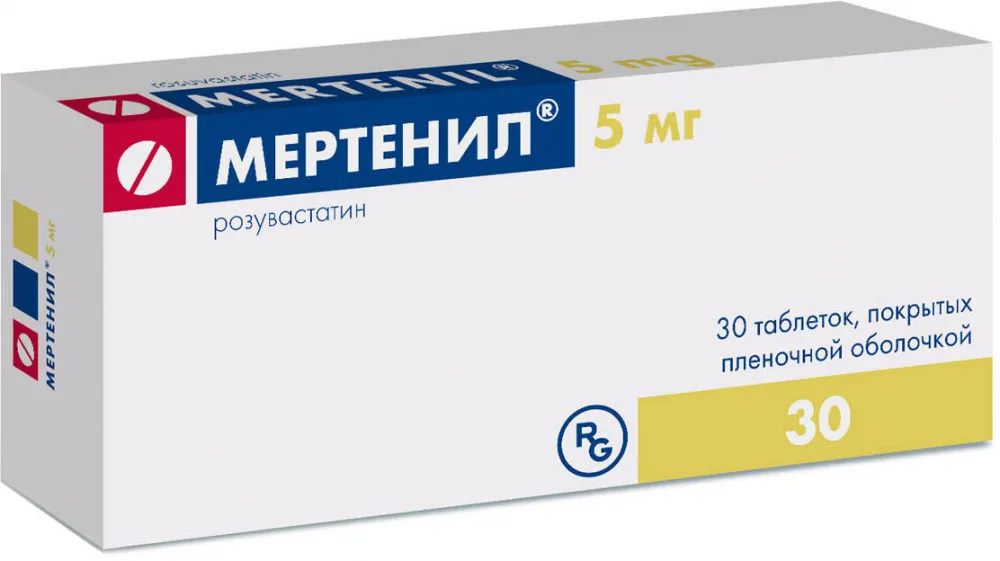 15
Селективный конкурентный ингибитор ГМГ-КоА-редуктазы 
Увеличивает число рецепторов ЛПНП на поверхности гепатоцитов, что приводит к усилению захвата и катаболизма ЛПНП, уменьшая общую концентрацию ЛПНП и ЛПОНП. 
показания: 
гиперхолестеринемия (вне зависимости от расы, пола или возраста), в т.ч. у пациентов с сахарным диабетом.
первичная профилактика основных сердечно-сосудистых осложнений (инсульта, инфаркта, артериальной реваскуляризации) у взрослых пациентов без клинических признаков ишемической болезни сердца (ИБС), но с повышенным риском ее развития
Розувастатин в 1,5-2 раза лучше снижает уровень ЛПНП чем аторвастатин, в 4 раза чем симвастатин, в 8 раз чем правастатин или ловастатин.
IV поколениеРозувастатин
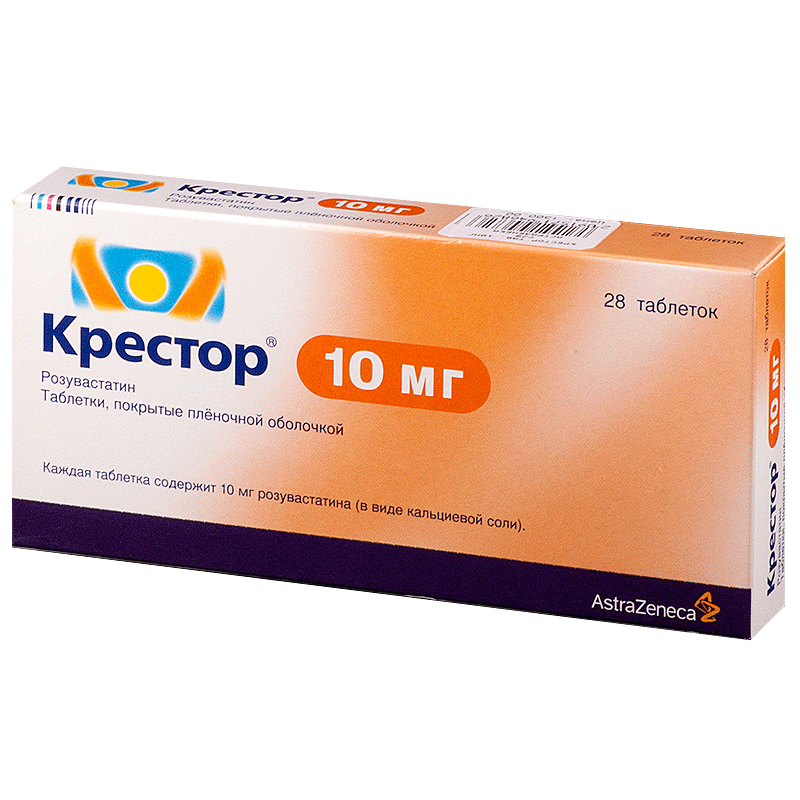 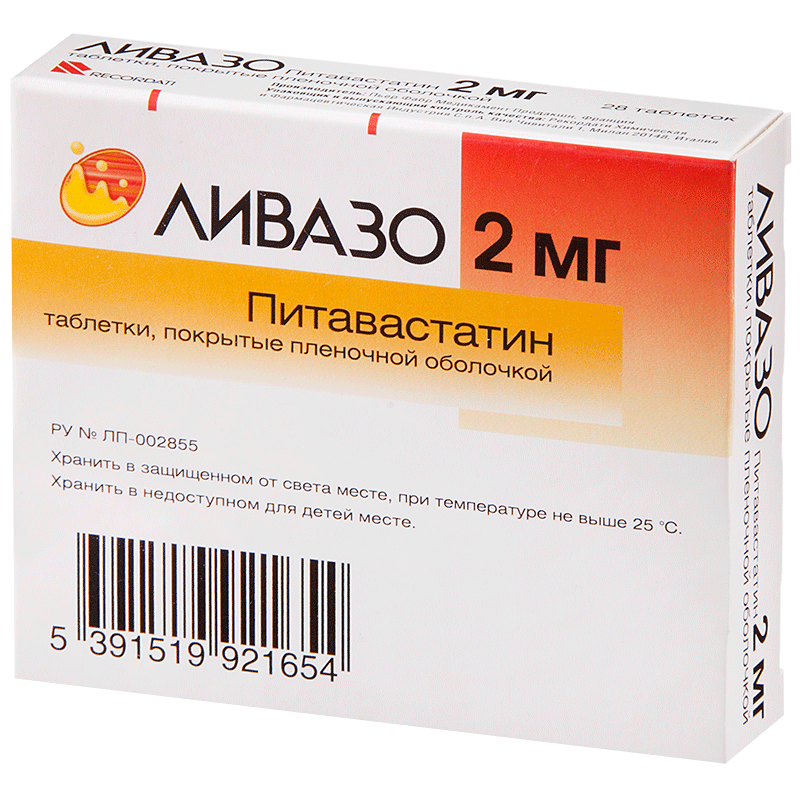 16
выписывают пациентам, как альтернативу розувастатину при его непереносимости
низкая частота взаимодействий с другими препаратами
установлено эквивалентное снижение уровня ХС ЛПНП при использовании питавастатина в дозе 1-4 мг и аторвастатина в дозе 10-20 мг 
обладает сильным эффектом увеличения ЛПВП без негативного влияния на обмен глюкозы, что делает его пригодным для длительного приема
Питавастатин
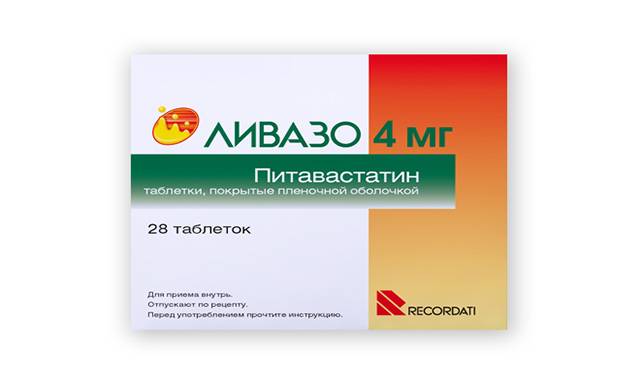 Снижение смертности от сердечных причин в течение первых пяти лет;
Снижение риска возникновения инсульта и инфаркта на 30%;
Эффективность – снижение уровня холестерина при постоянном применении до 55% от исходно высокого уровня. Для оценки эффективности пациенту следует каждый месяц сдавать анализ крови на содержание холестерина;
Безопасность – прием статинов последнего поколения в терапевтических дозах не оказывает значимого токсического влияния на организм пациента, а риск развития побочных эффектов крайне низкий. 
Большое количество аналогов с одним действующим веществом в разных ценовых категориях, что помогает осуществить выбор препарата с учетом финансовых возможностей пациента.
17
Преимущества приема статинов
18
селективный ингибитор абсорбции ХС в тонком кишечнике

препятствует всасыванию ХС, что приводит к уменьшению поступления ХС из кишечника в печень, за счет чего снижаются запасы холестерина в печени и увеличивается выведение его из крови

молекулярной мишенью действия эзетимиба является белок-транспортер ХС в энтероцитах — т.н. белок Ниманна-Пика, участвующий в синтезе ХС

эзетимиб, назначаемый в комбинации со статинами, снижает уровень общего холестерина, ХС ЛПНП и триглицеридов (ТГ) и повышает уровень ХС ЛПВП у пациентов с гиперхолестеринемией
Эзетимиб
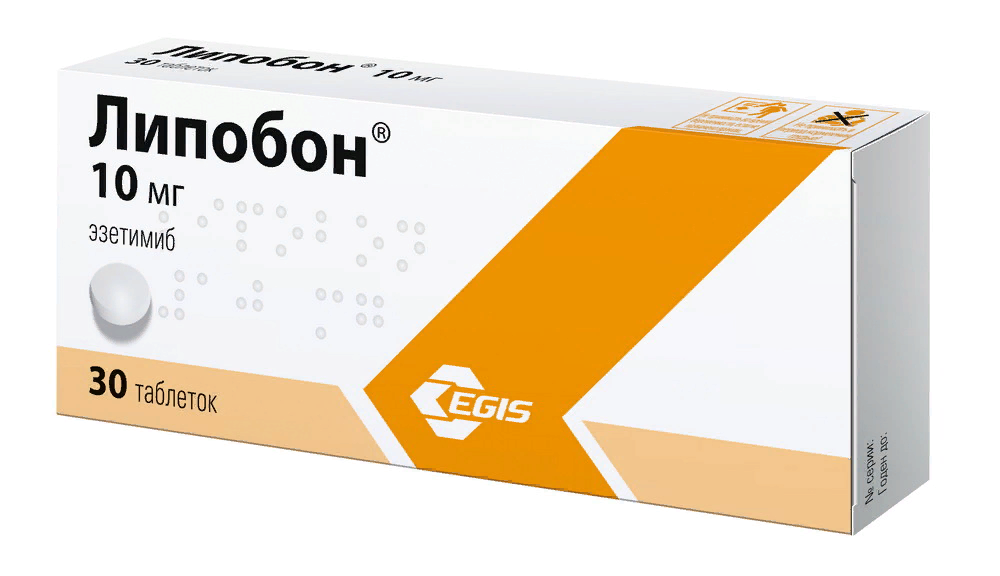 19
Что такое атеросклероз? Каковы факторы, предрасполагающие к его развитию?
Что такое холестерин? ЛПНП? ЛПОНП? ЛПВП?
Каков механизм формирования атеросклеротической бляшки?
Фибраты в терапии атеросклероза.
Классификация и механизм действия статинов.
В чем отличие препаратов I поколения статинов от остальных?
Характеристика препарата розувастатин, его преимущества.
Статины IV поколения, их преимущества.
Почему статины являются препаратами выбора в терапии атеросклероза?
 Эзетимиб: механизм действия, применение, комбинирование.
Контрольные вопросы